Педсовет

Тема: «Реализация адаптированных основных общеобразовательных программ обучающихся с ОВЗ  и УО в соответствии с ФГОС. Возможности и перспективы»

Цель: повысить профессиональную компетентность педагогов для обеспечения эффективности образовательного процесса в условиях реализации адаптированных основных общеобразовательных программ в соответствии с требованиями ФГОС обучающихся с ОВЗ и УО

Задачи:
1.   Повысить уровень профессиональной готовности педагогов по проблеме реализации адаптированных основных общеобразовательных программ в соответствии с требованиями ФГОС обучающихся с ОВЗ и УО.
2.   Проанализировать  условия  и возможности  реализации адаптированных основных общеобразовательных программ в школе  и определение перспектив  реализации инклюзивного образования
3.  Определить   и внести  необходимые коррективы в план мероприятий по организации и реализации успешного перехода школы на ФГОС ОВЗ и УО с учётом положительных и отрицательных тенденций, выявленных в ходе анализа.
Повестка педсовета:
1.	Инклюзивное образование: от понятия к образовательной практике. Лехтина Л.П., директор школы
2.	Анализ мониторинга «Самоанализ деятельности образовательной организации по созданию условий для обучения детей-инвалидов и детей с ОВЗ. Злобина Н.С., заместитель директора по УВР
3.	Деятельность ПМПк в школе.  Фефелова И.Н, учитель начальных классов, председатель ПМПк
4.	Условия и возможности  реализации адаптированных основных общеобразовательных программ  в соответствии с требованиями к результатам освоения обучающимися с ОВЗ. -   представление итогов работы групп       
5.	Специальные условия, необходимые при проведении итоговой аттестации для детей с ОВЗ – результаты работы группы
6.	Адаптивная физкультура для детей с ОВЗ. Жидких О.И., учитель начальных классов
7.	 Организация внеурочной деятельности в соответствии с требованиями федерального государственного образовательного стандарта для обучающихся с ОВЗ. Маркова А.П., заместитель директора по ВР
8.	Специальные требования  к  результатам освоения обучающимися программы коррекционной работы. -  выступления групп.
9.	Психолого-педагогическое сопровождение обучающихся в соответствии с требованиями ФГОС для обучающихся с ОВЗ и УО. (из опыта работы – Морозова М.В., педагог-психолог)
10.	Локальные акты  МБОУ «СОШ № 30» по обеспечению инклюзивного образования. – выступление группы
11.	Разное
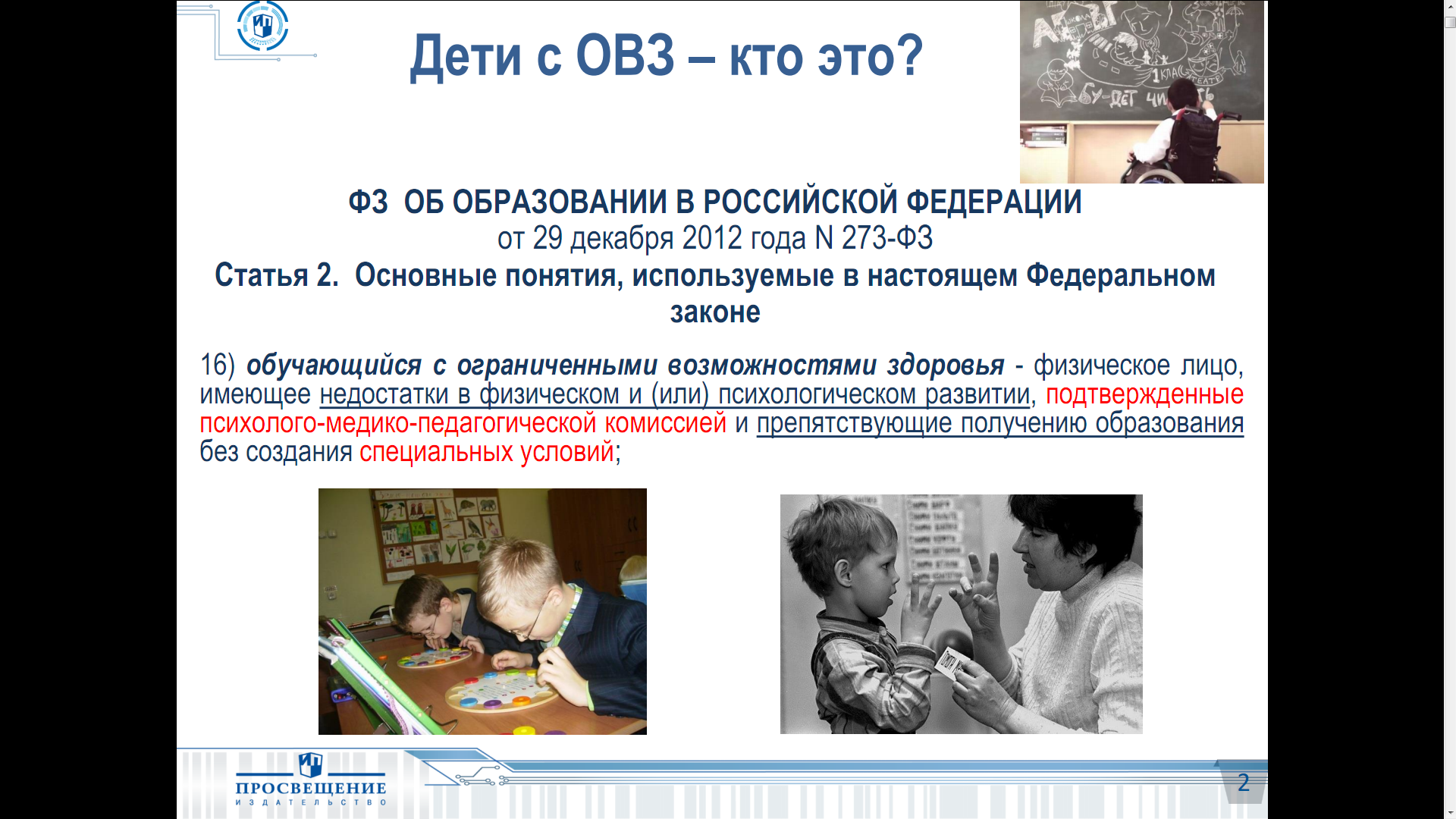 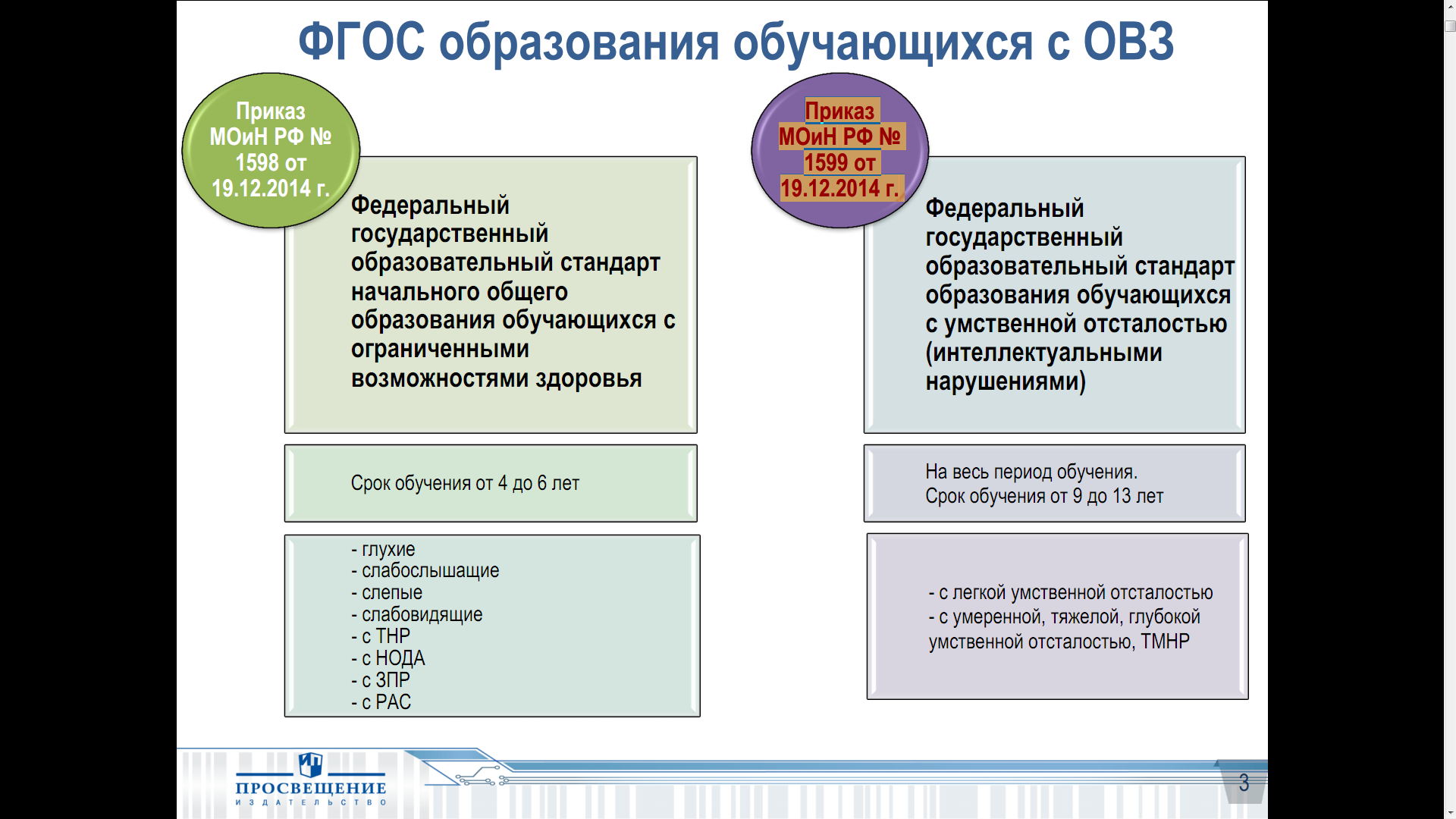 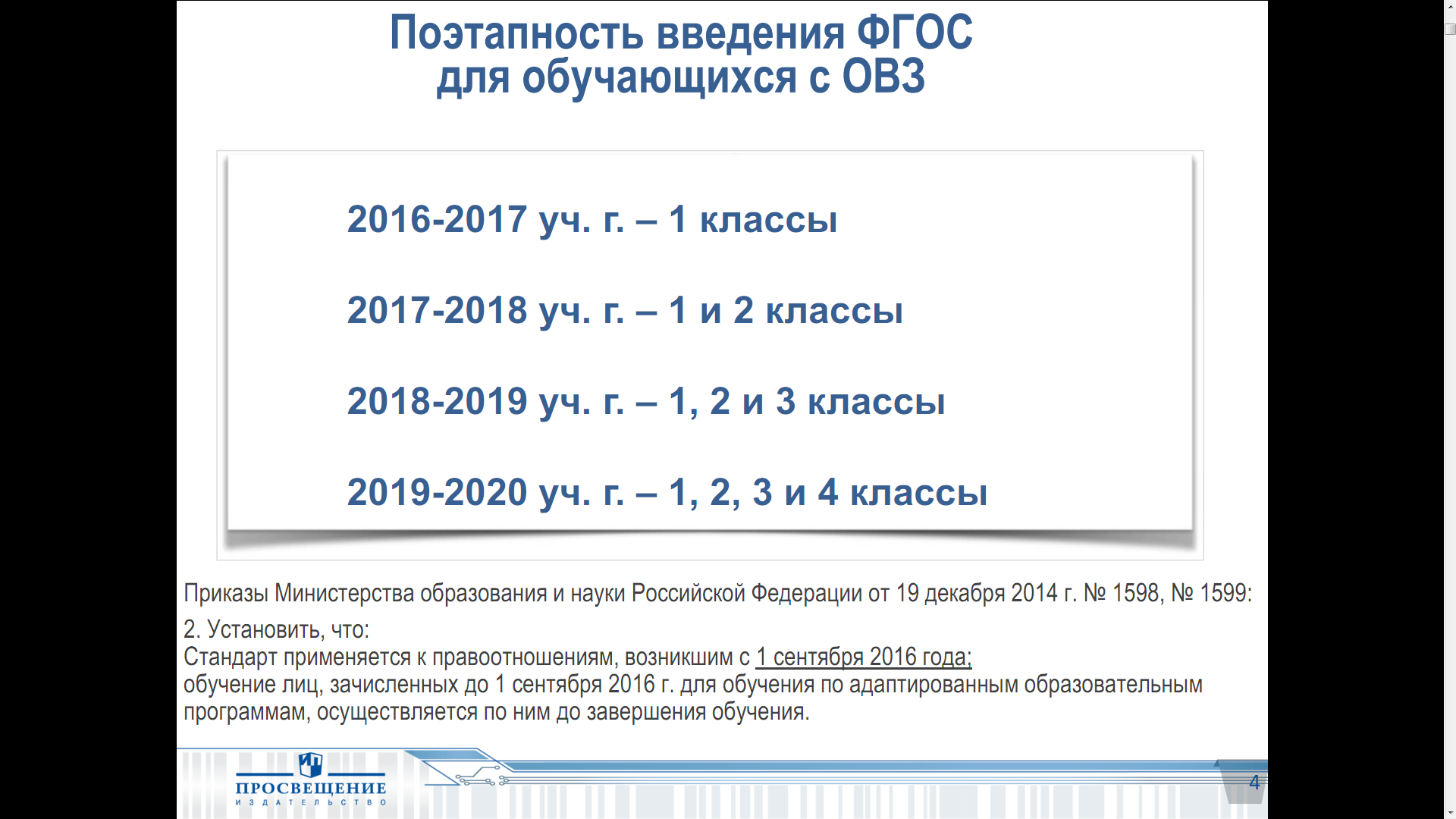 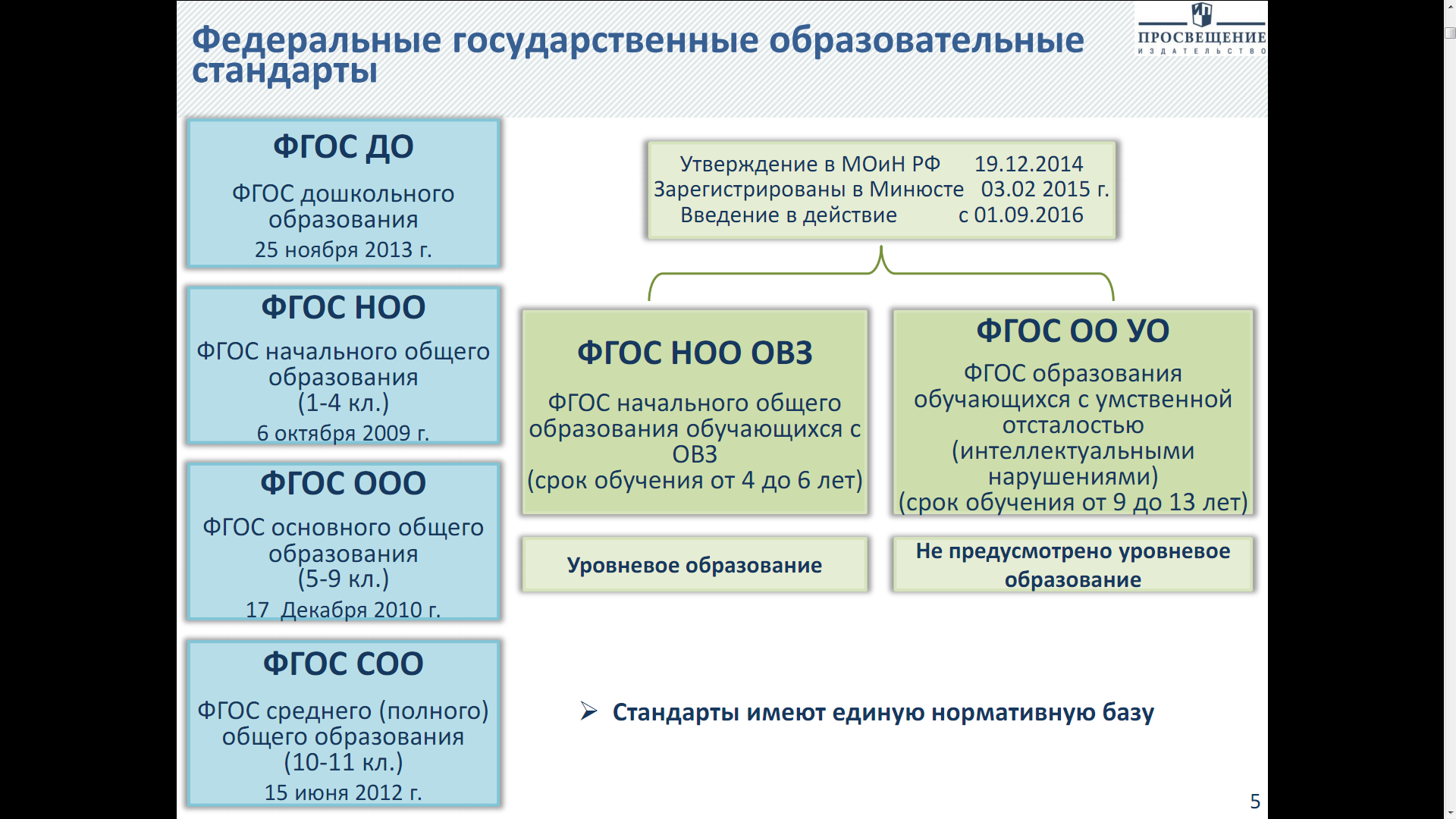 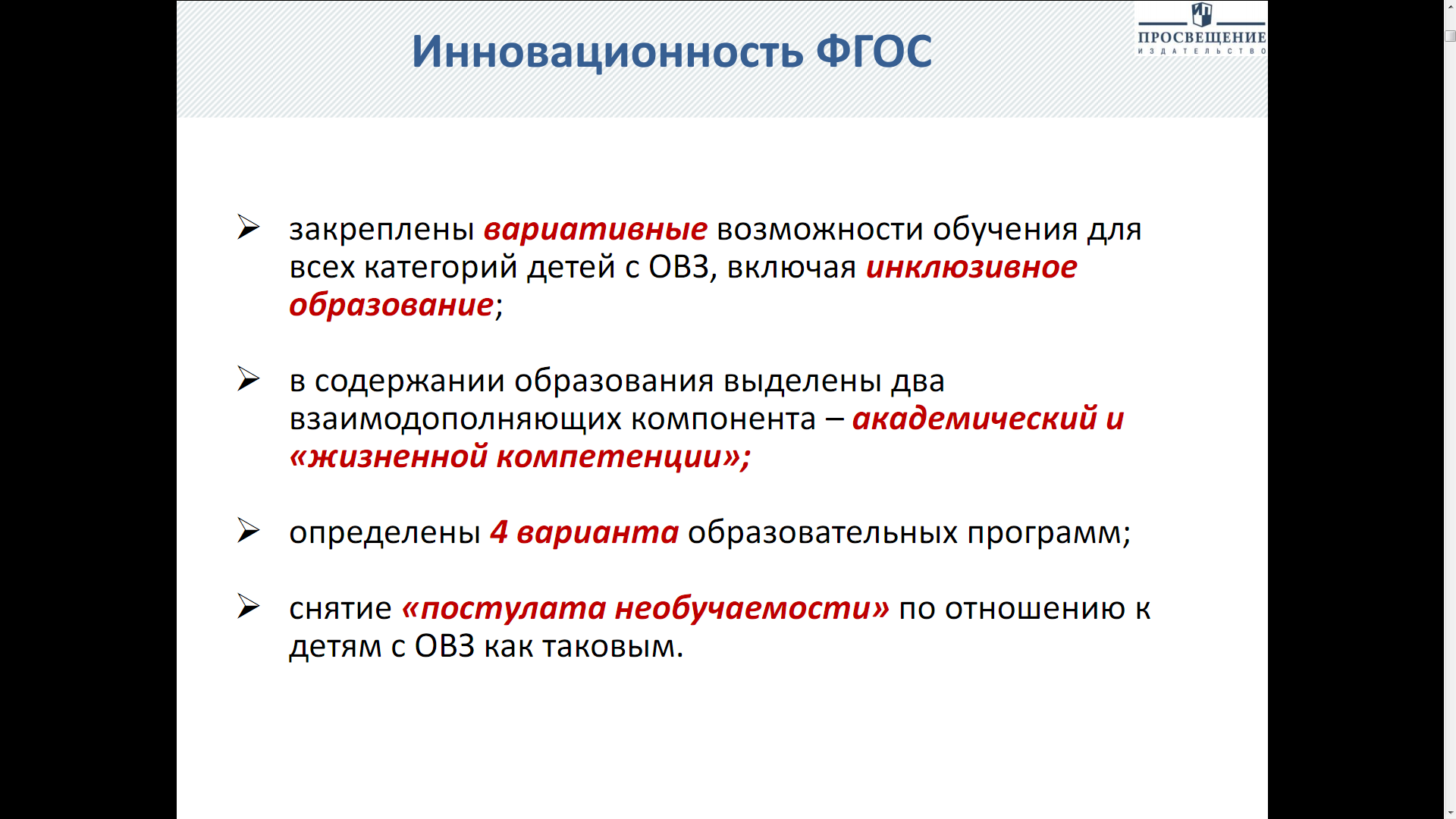 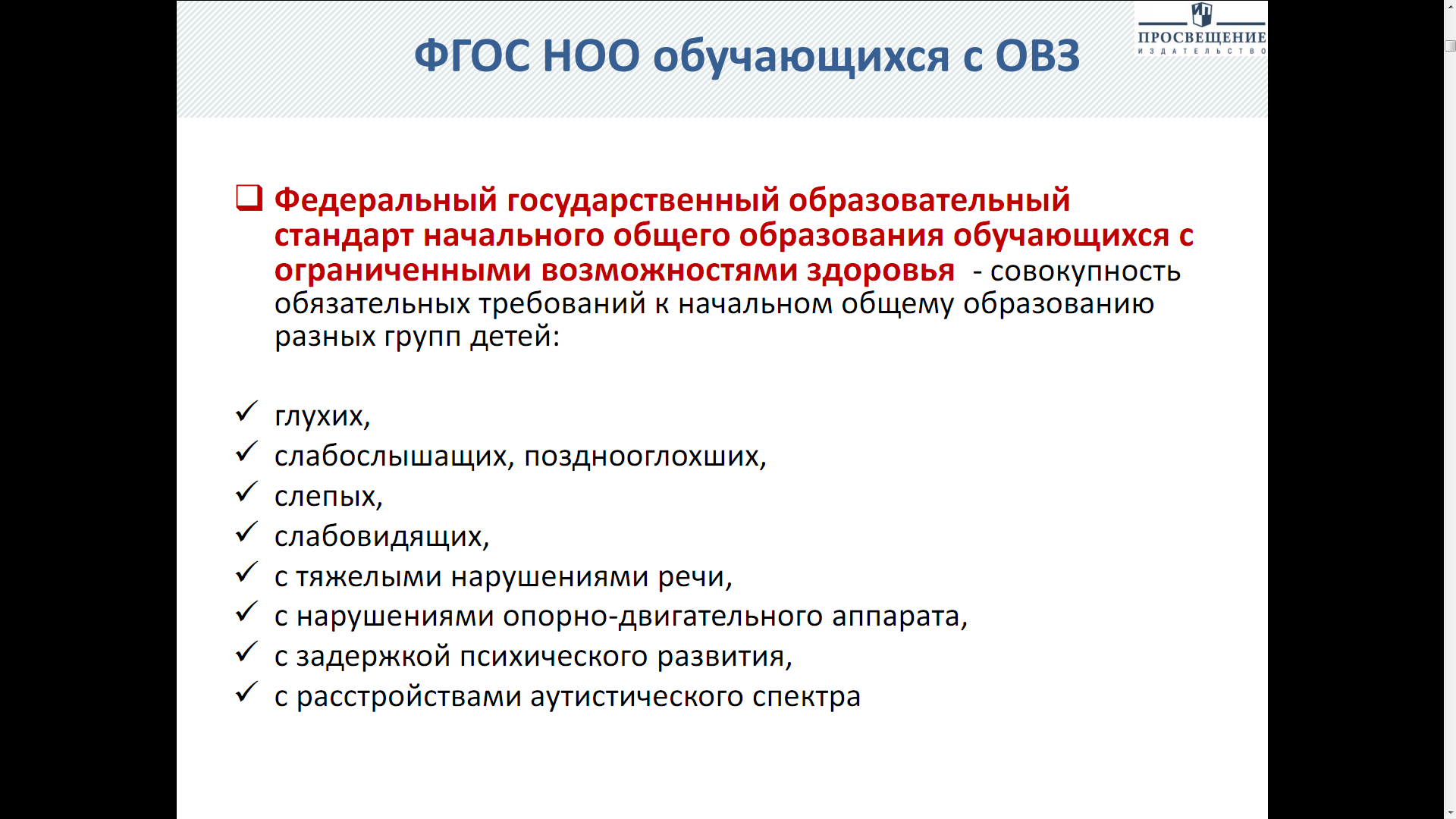 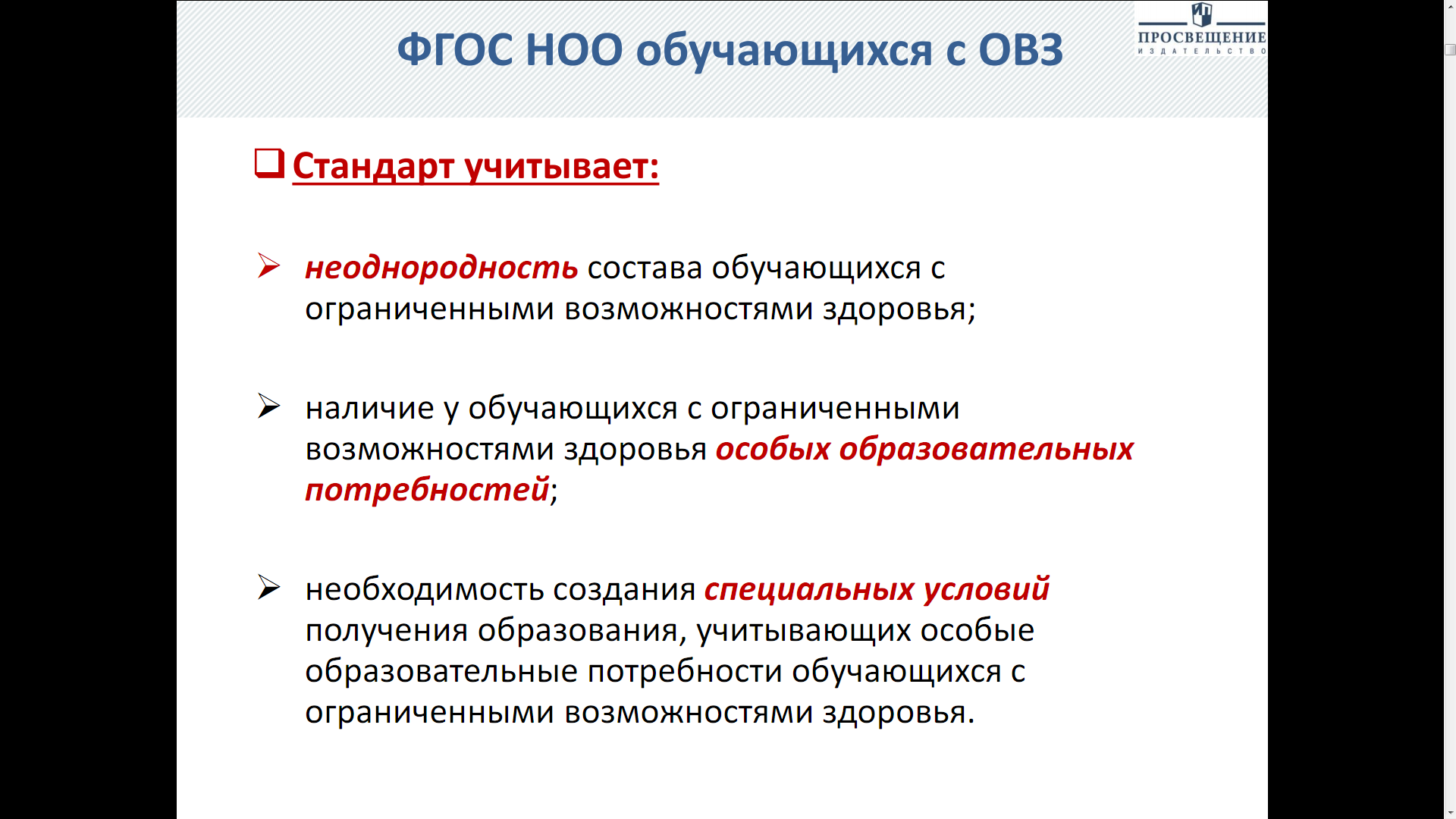 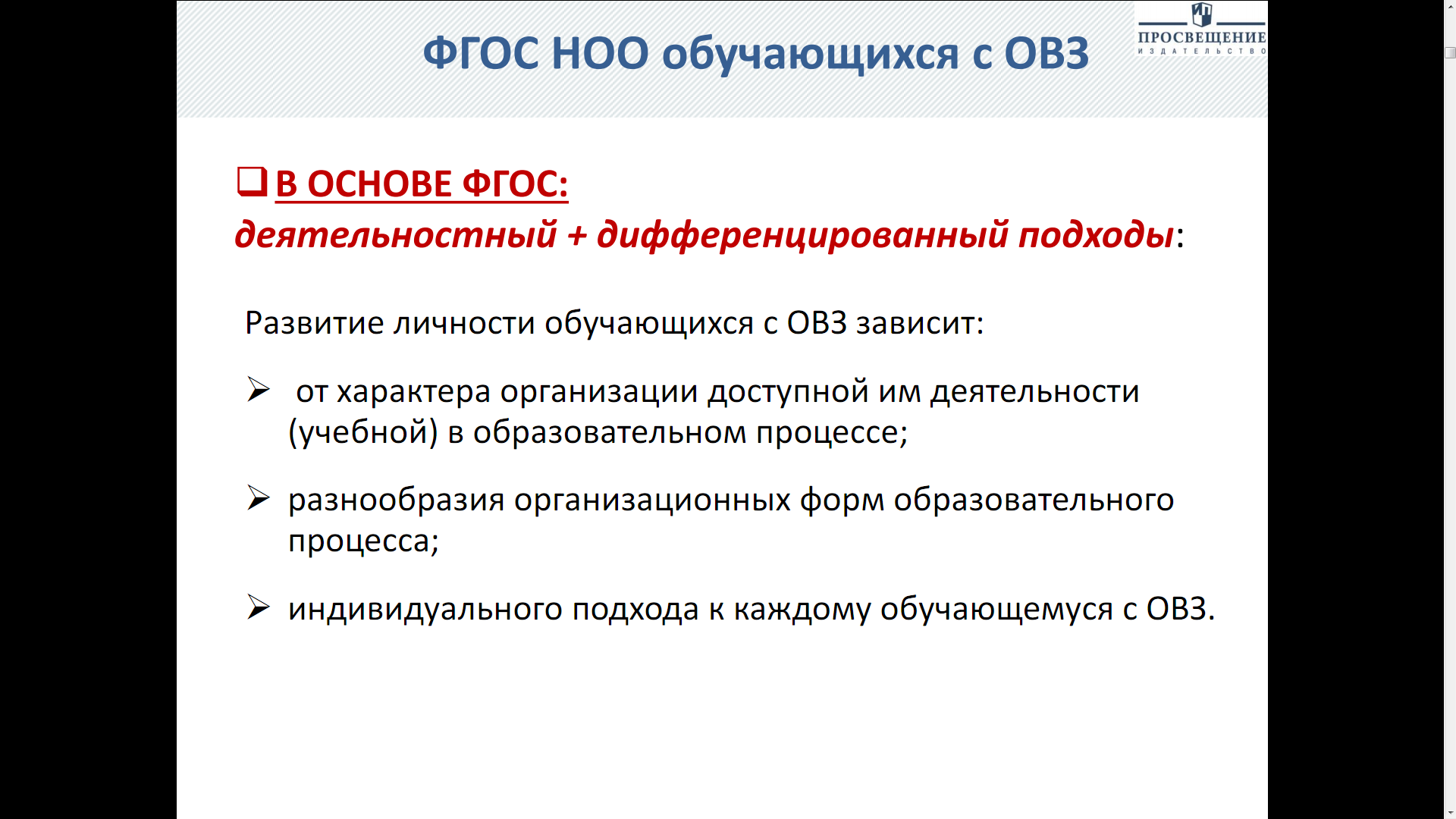 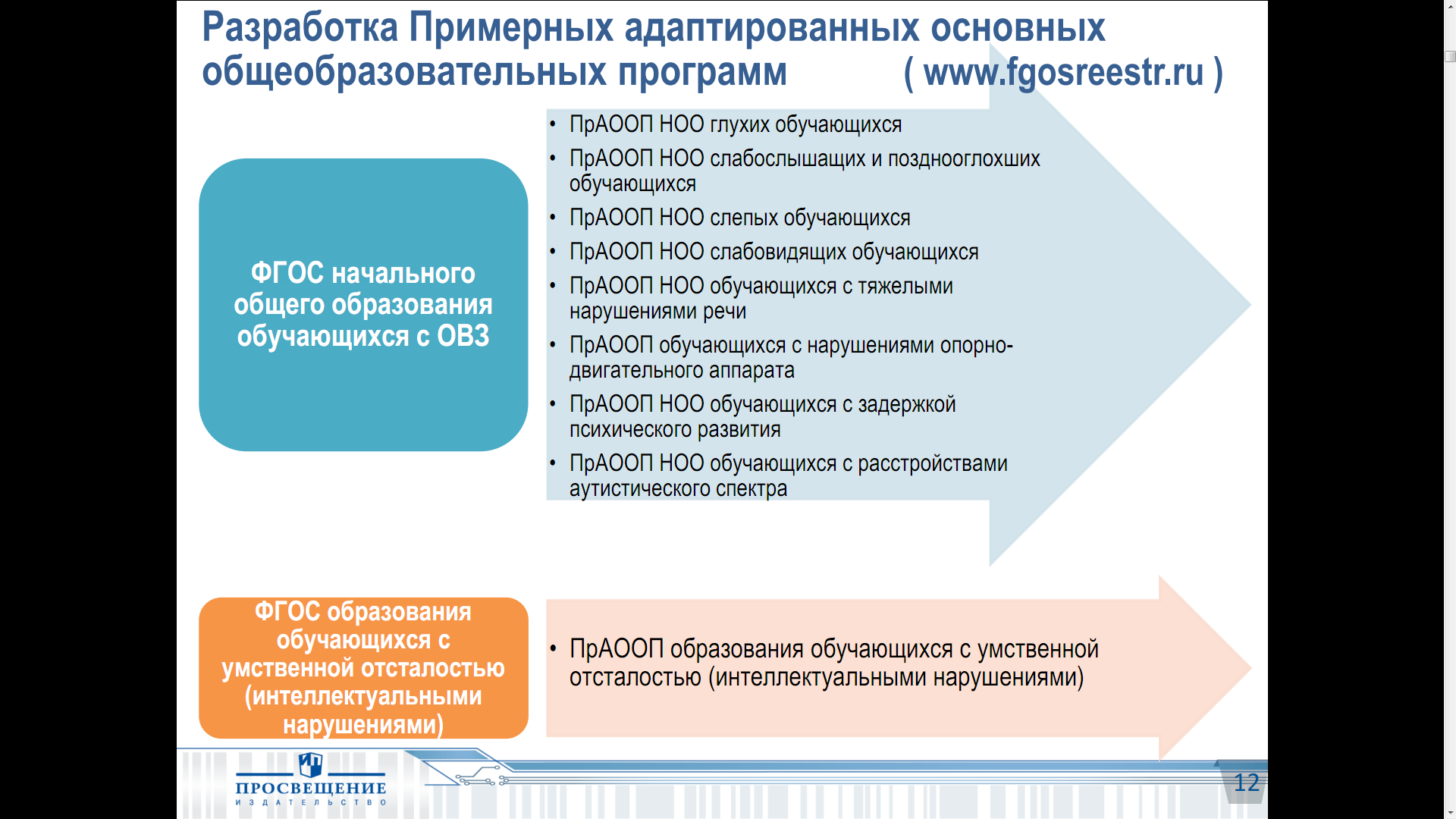 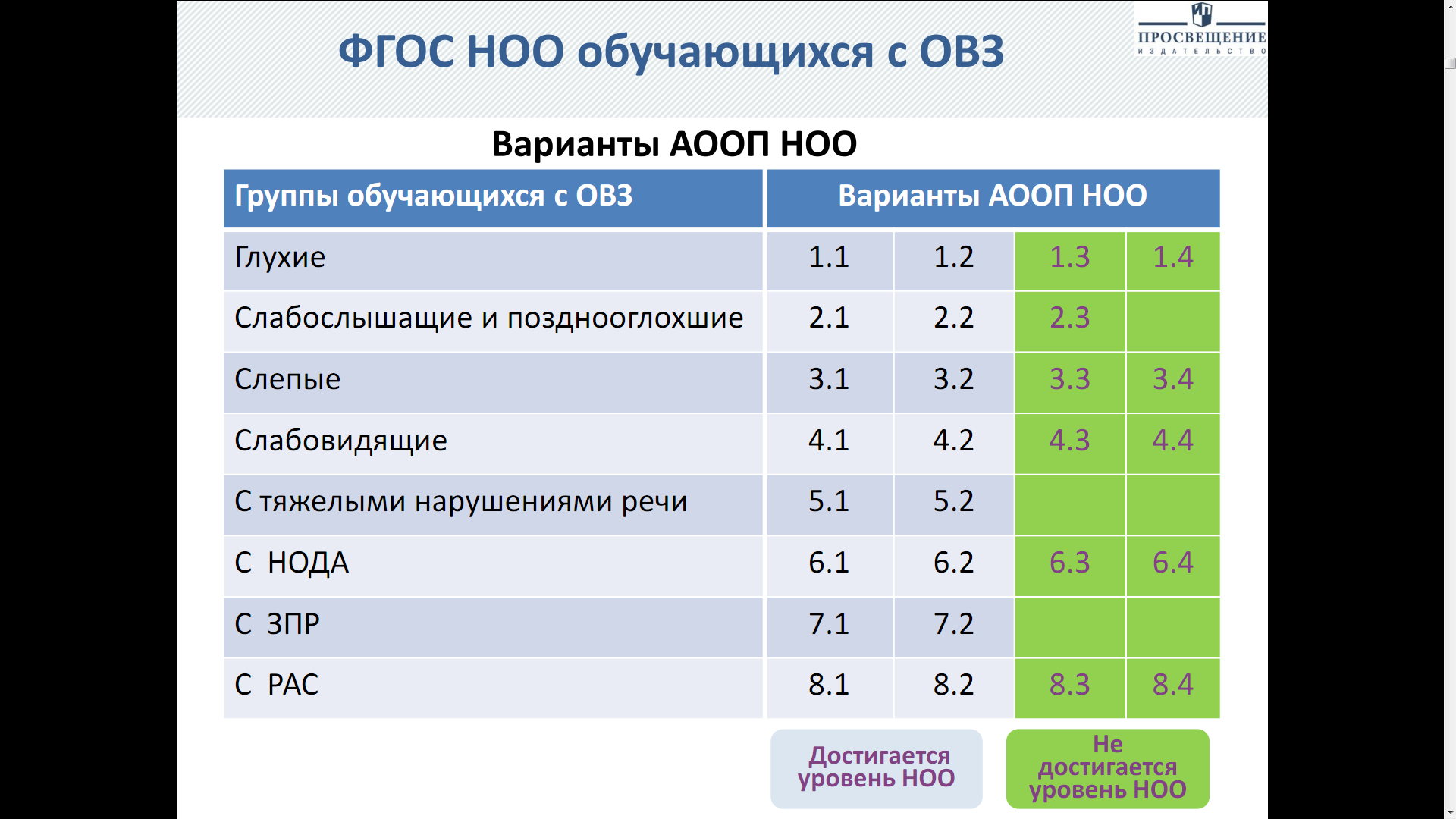 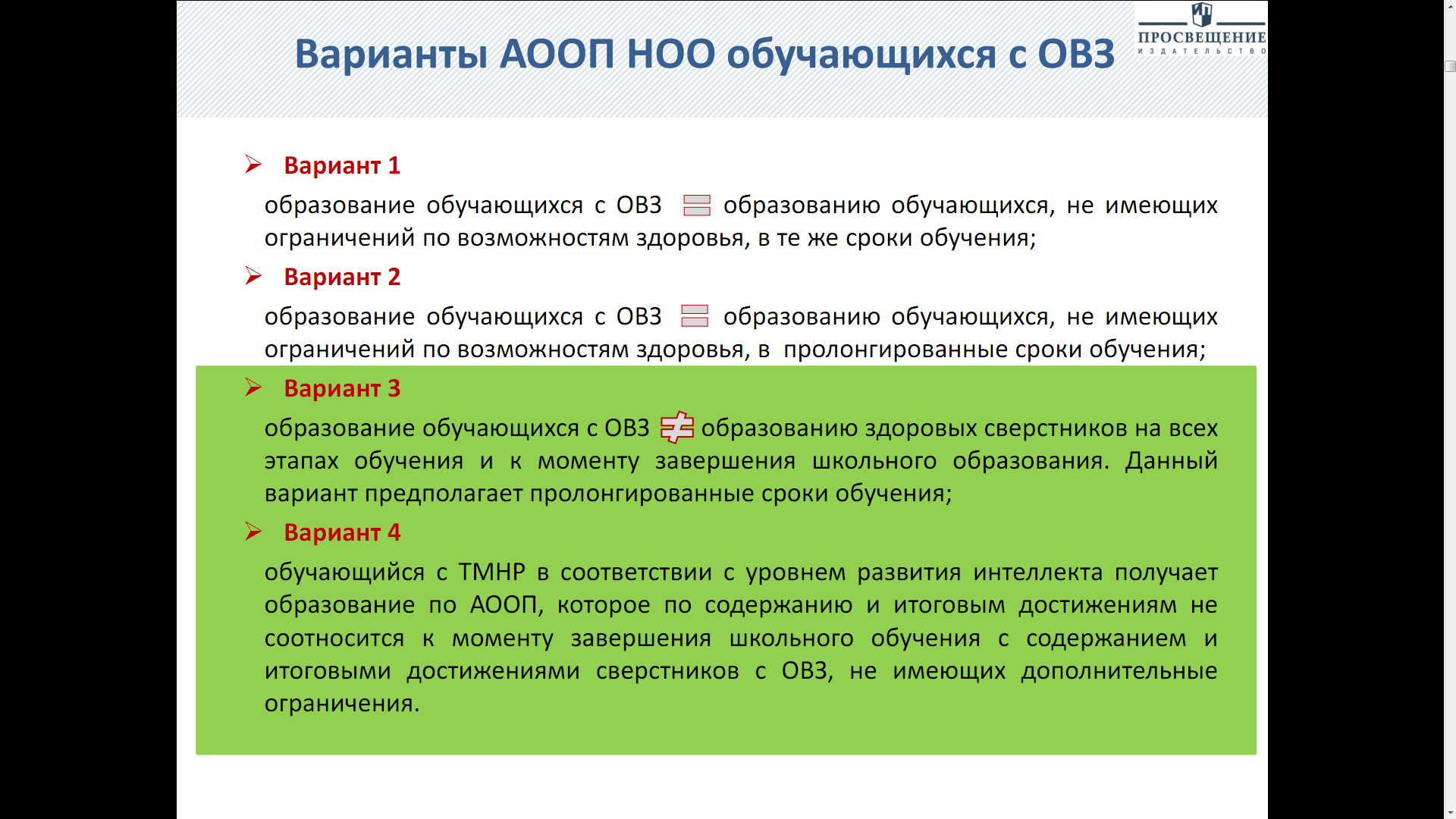 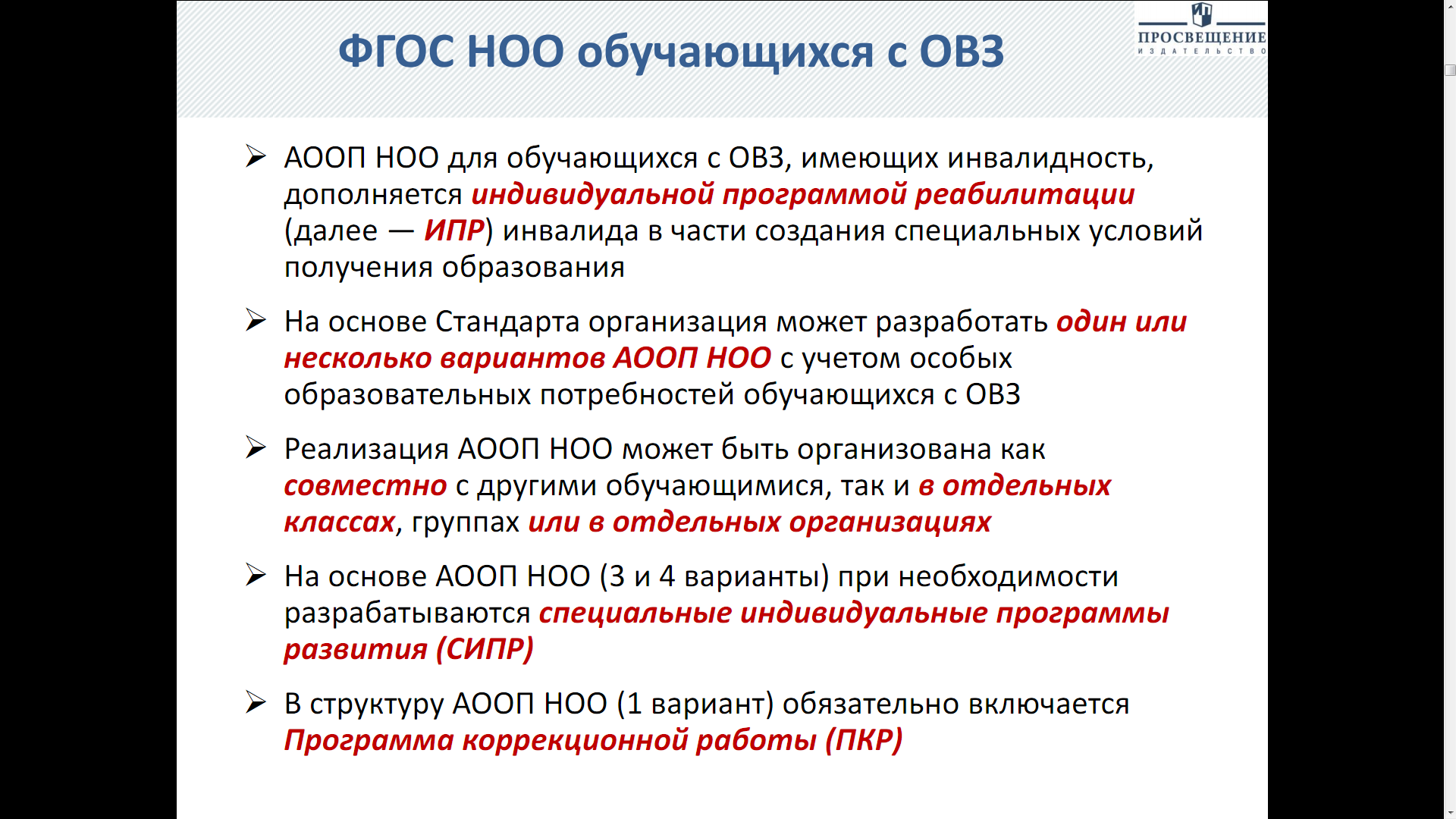 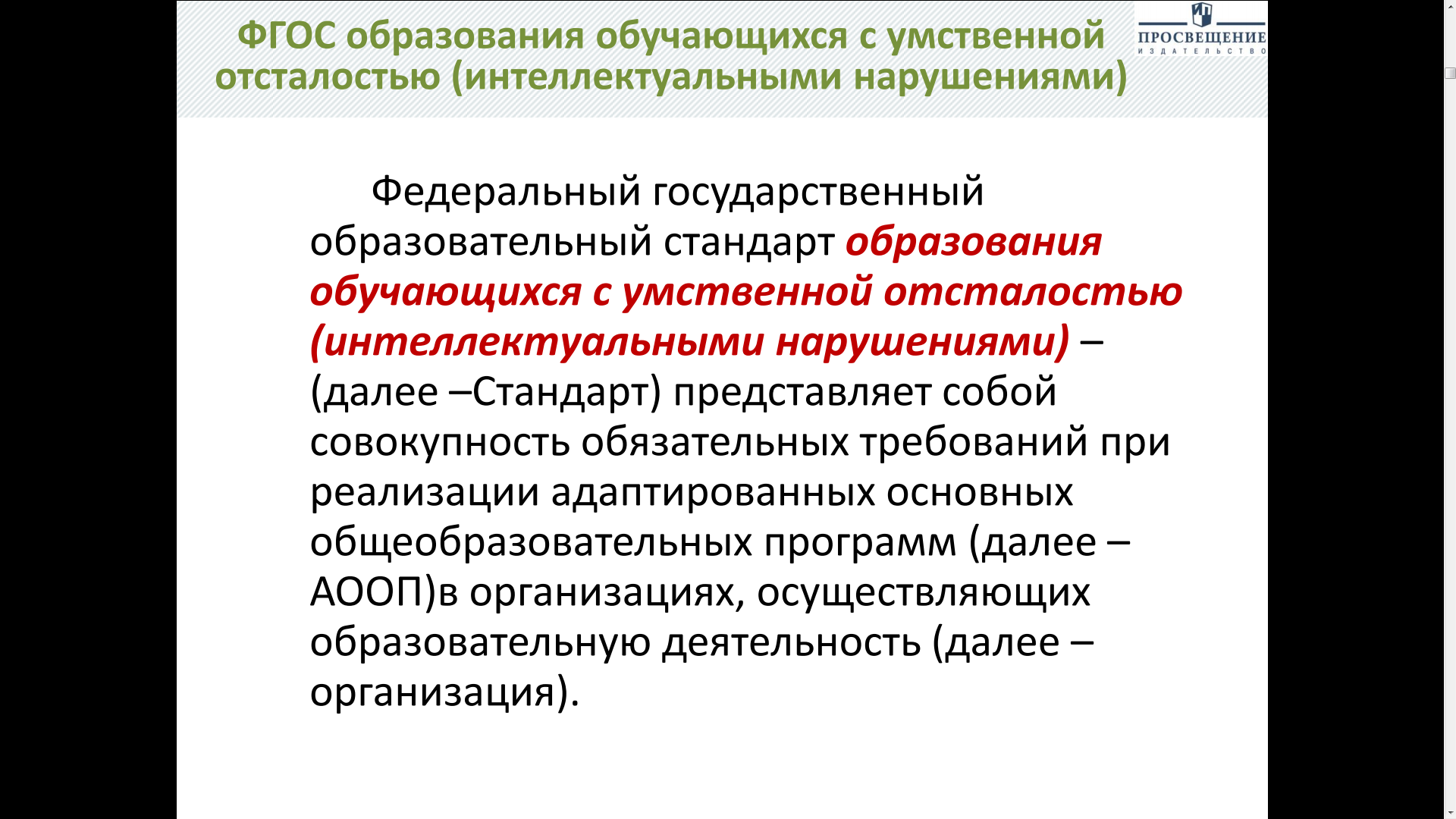 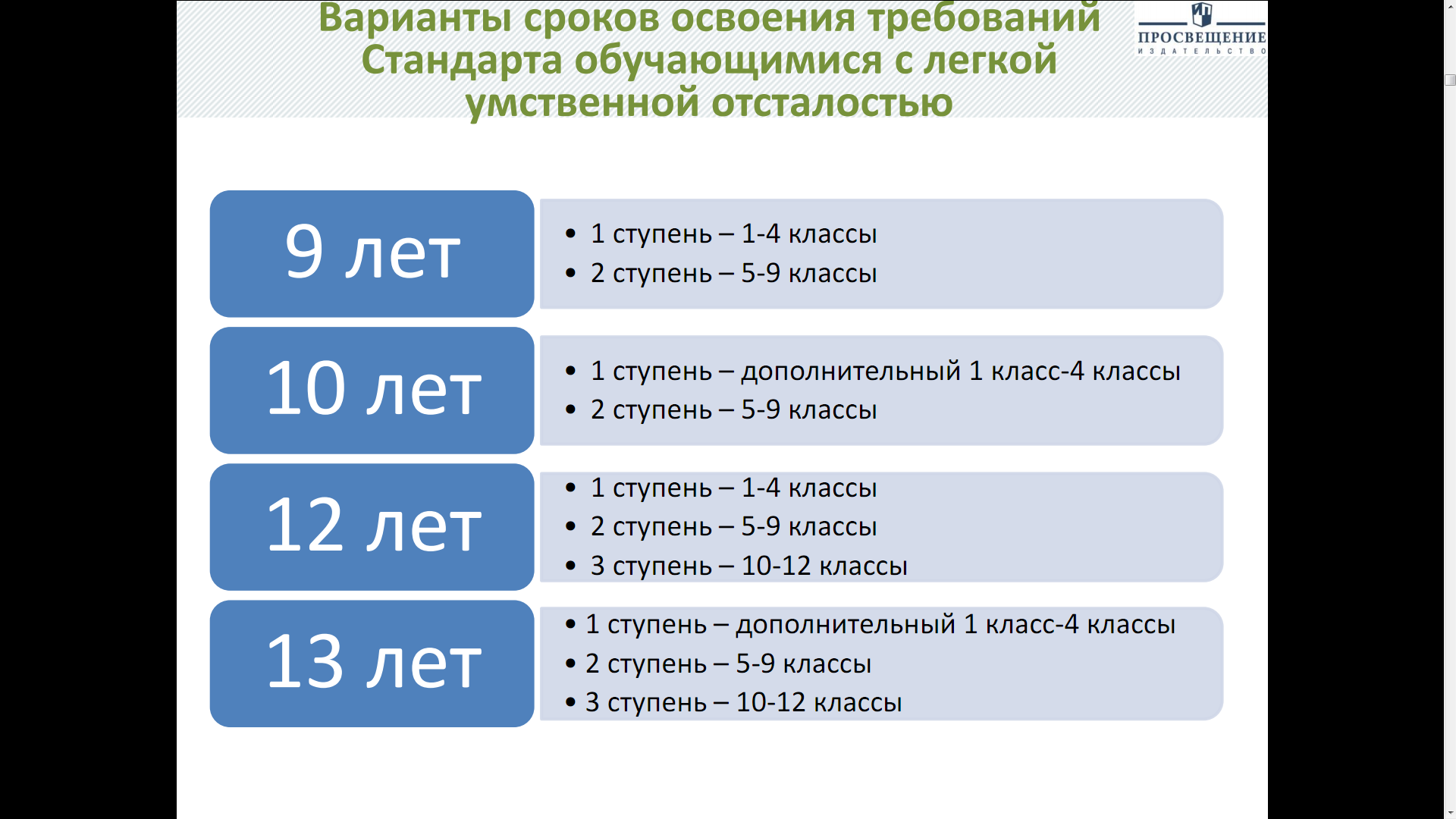 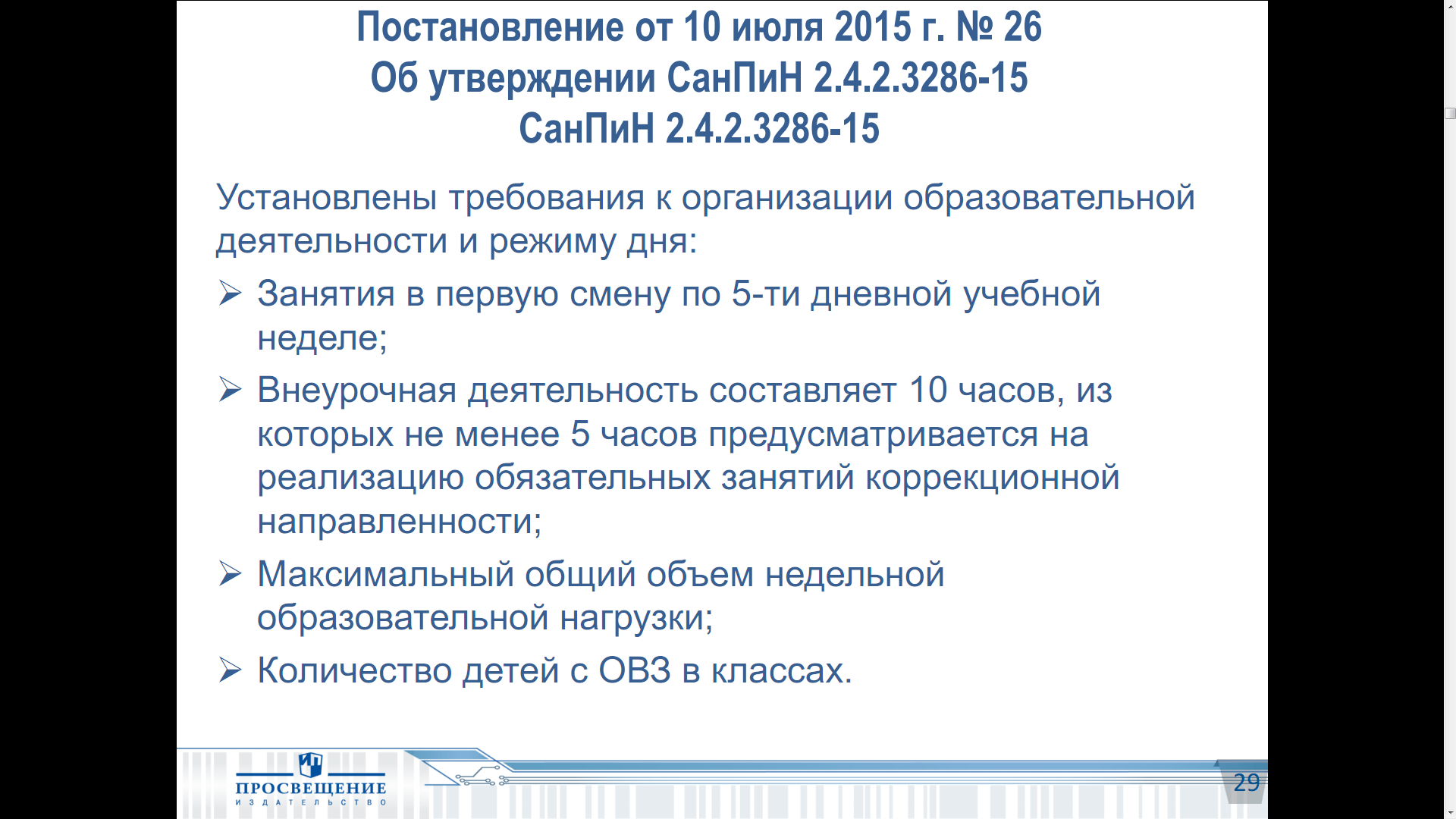 Приложение N 1к СанПиН 2.4.2.3286-15КОМПЛЕКТОВАНИЕ КЛАССОВ (ГРУПП) ДЛЯ ОБУЧАЮЩИХСЯ С ОВЗ
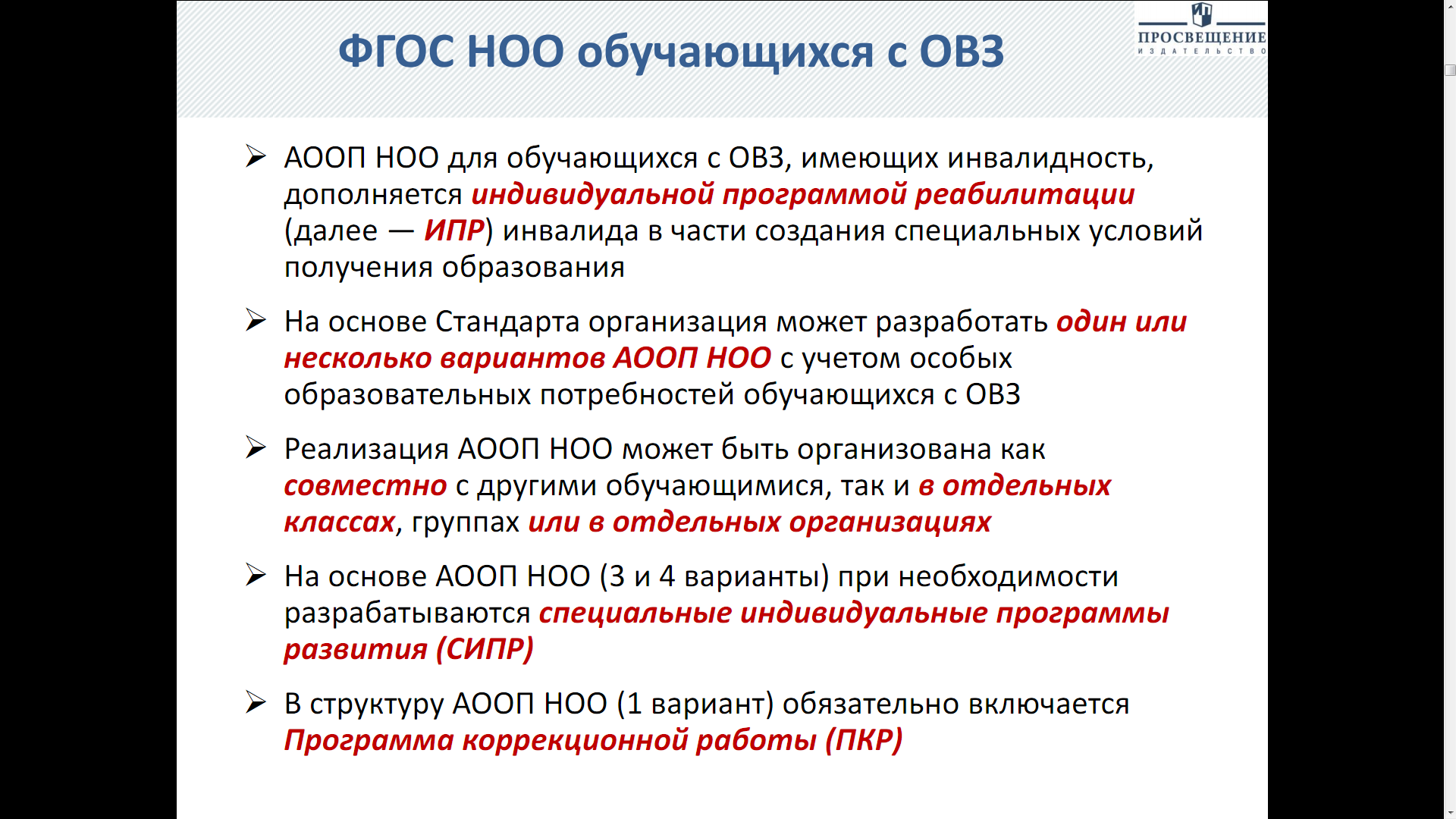 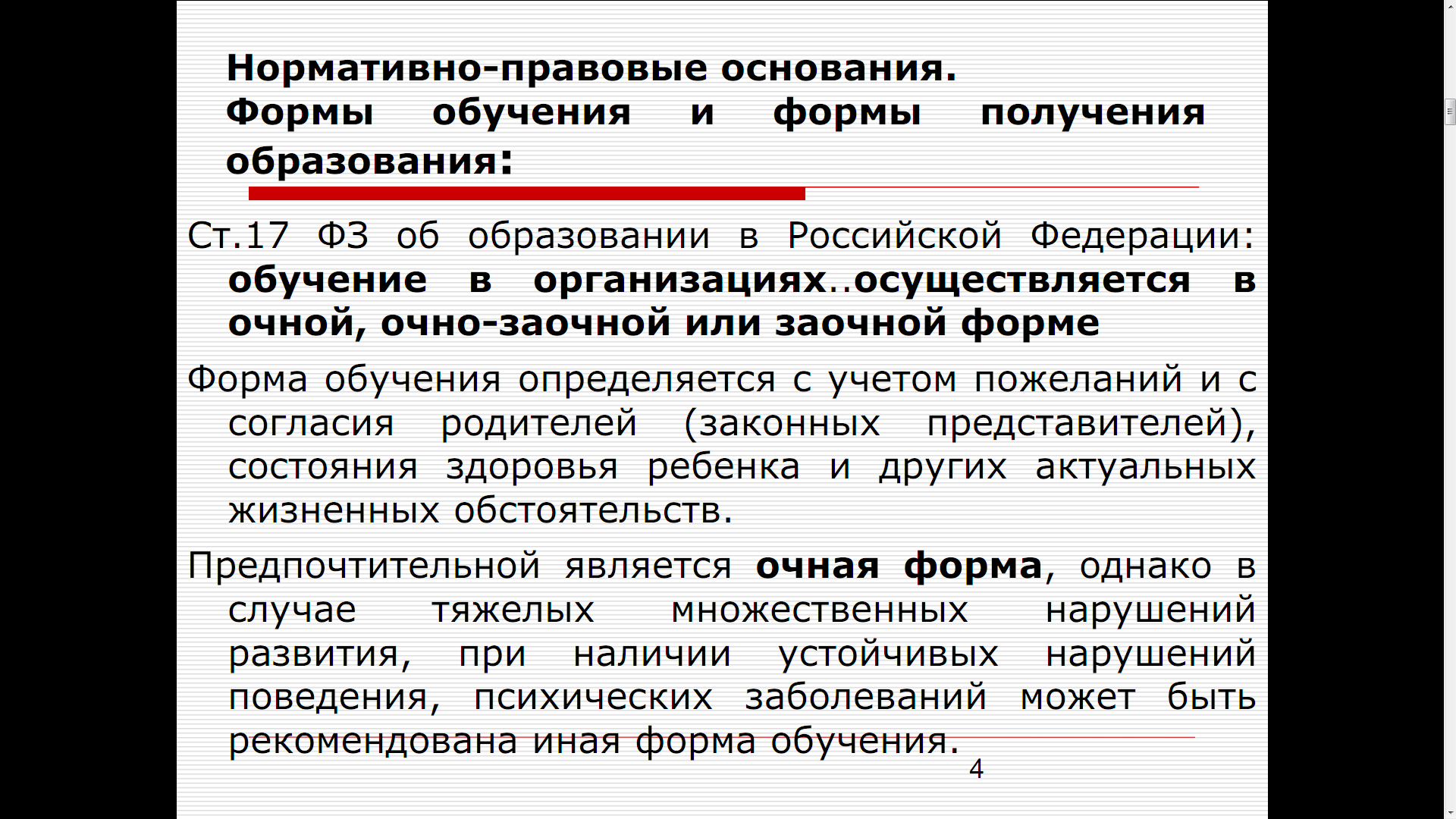 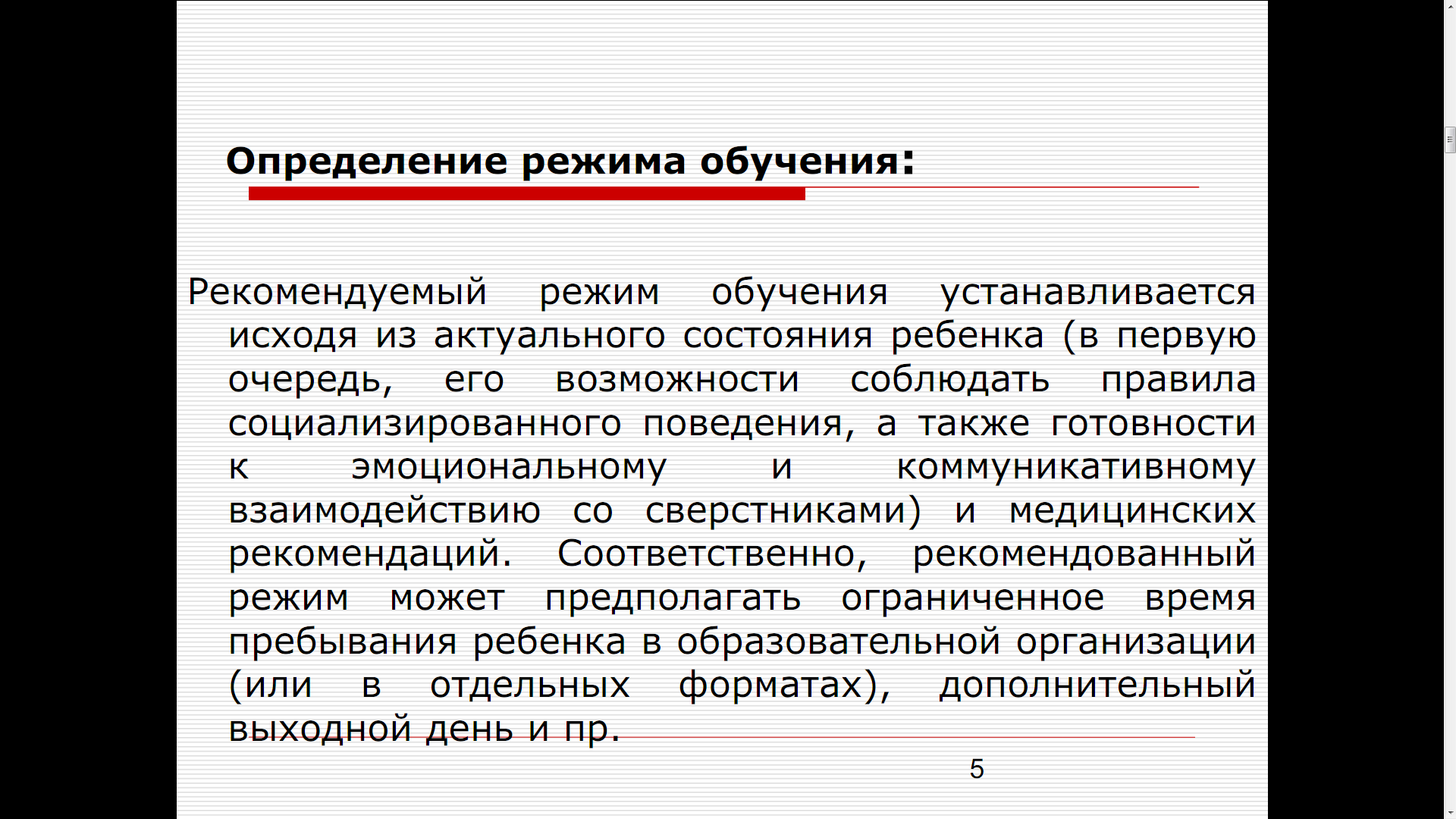 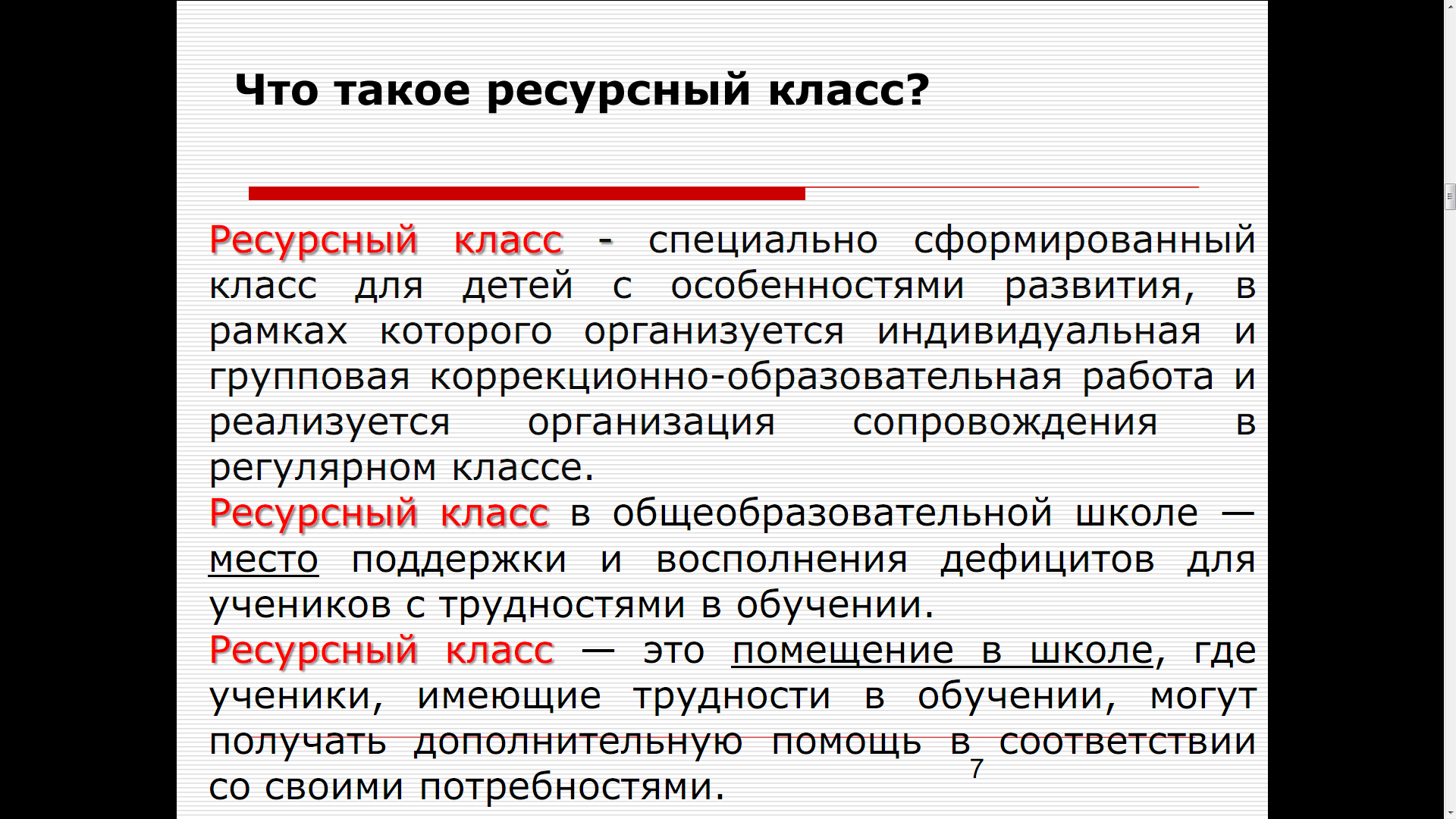 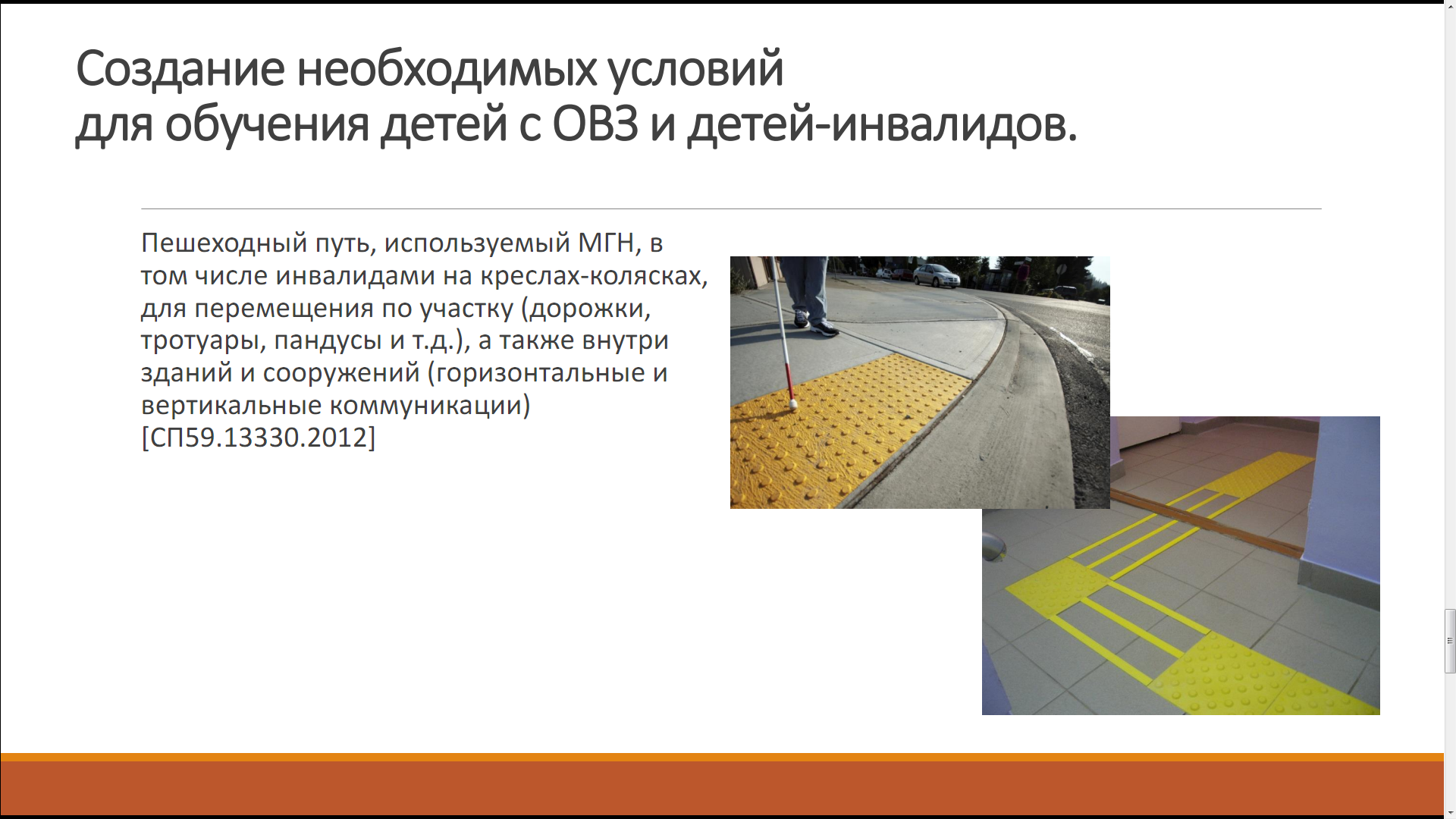 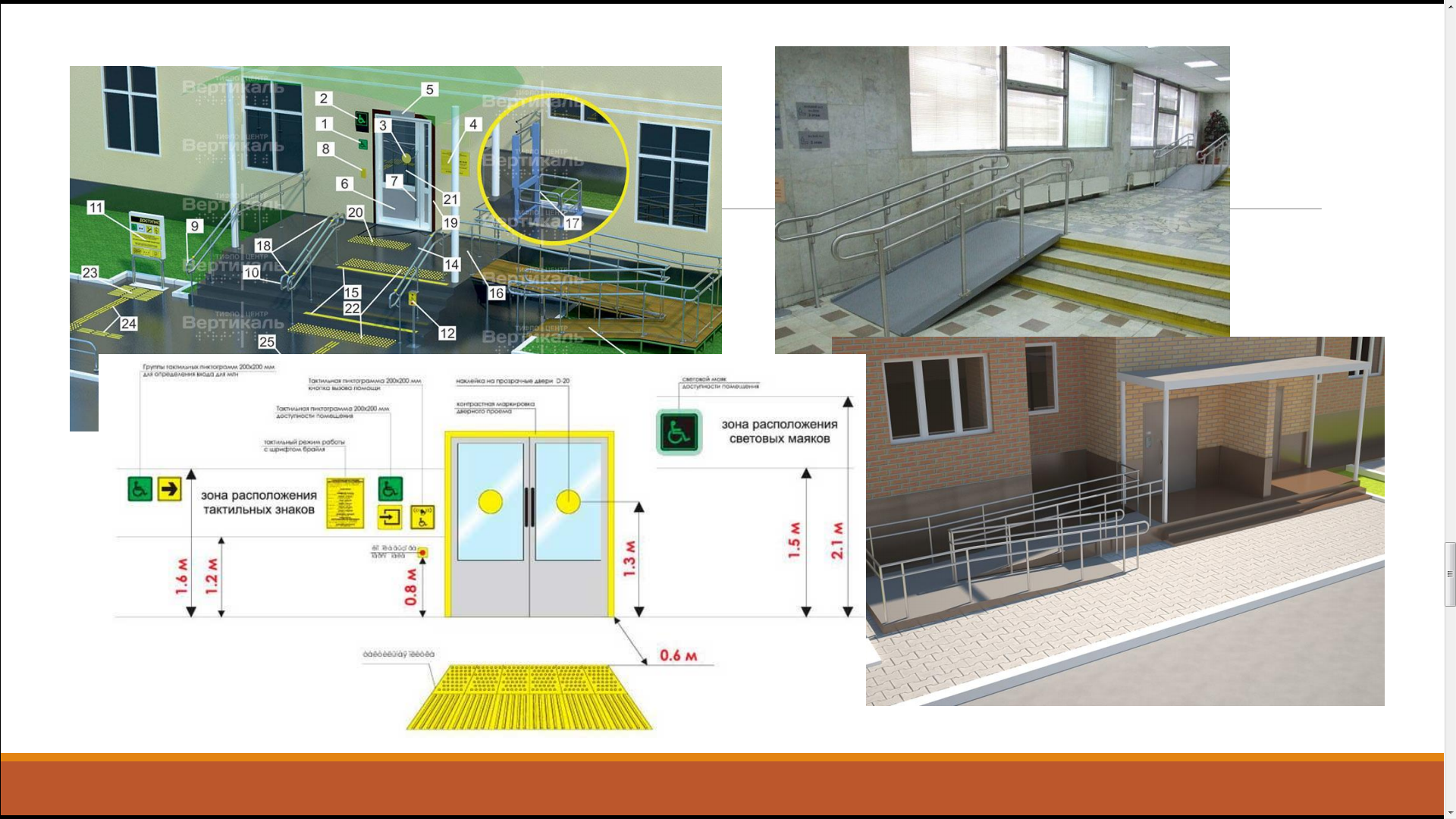 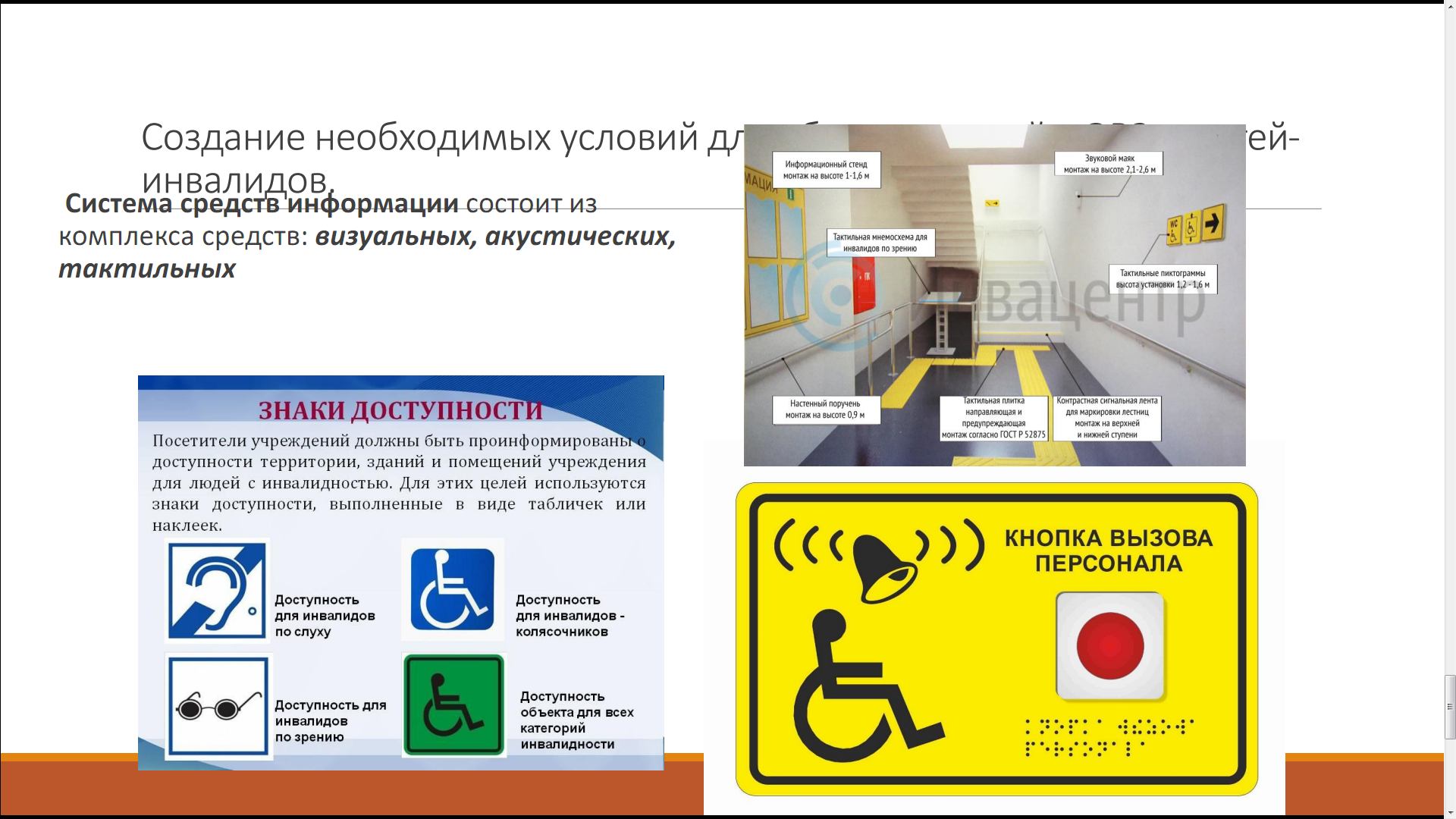 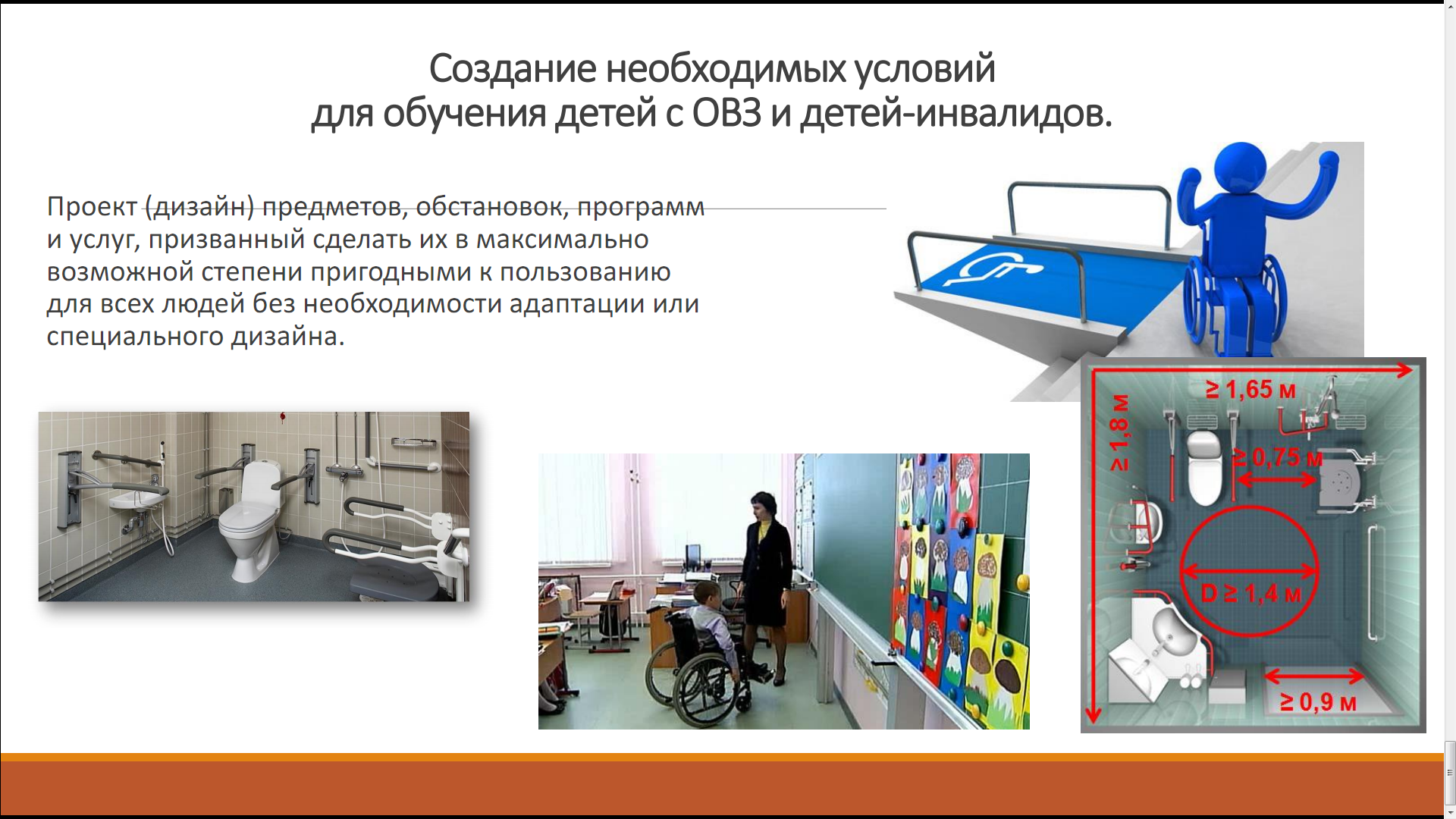 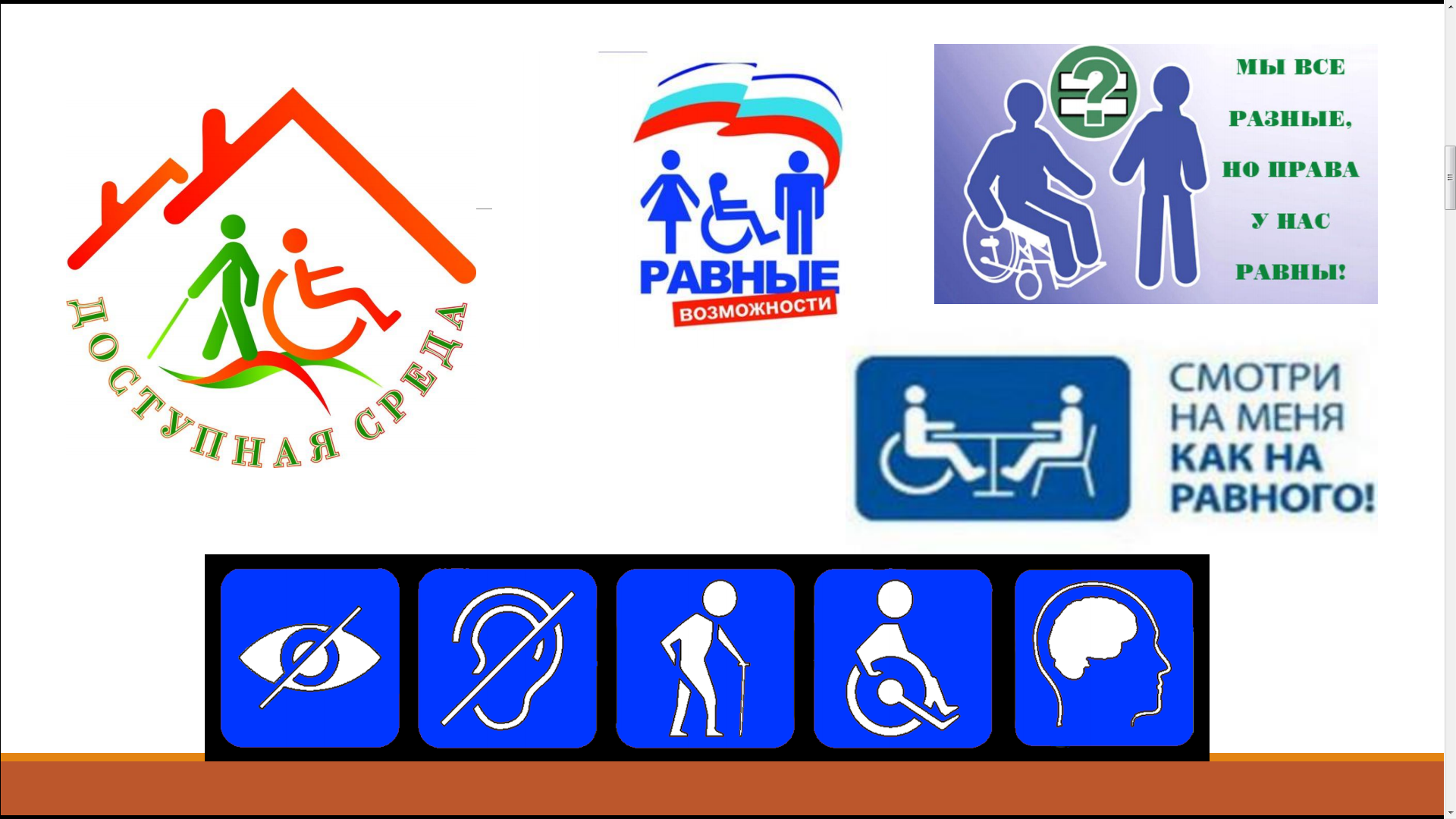